Презентация 
«Костюмы народов мира».



Выполнила: Кузнецова Ирина Владиславовна
Воспитатель ГБДОУ №64,  Приморского района, г. Санкт-Петербурга.
«Костюмы народов мира»
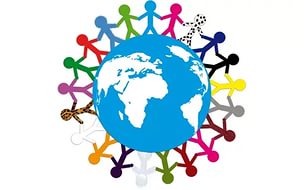 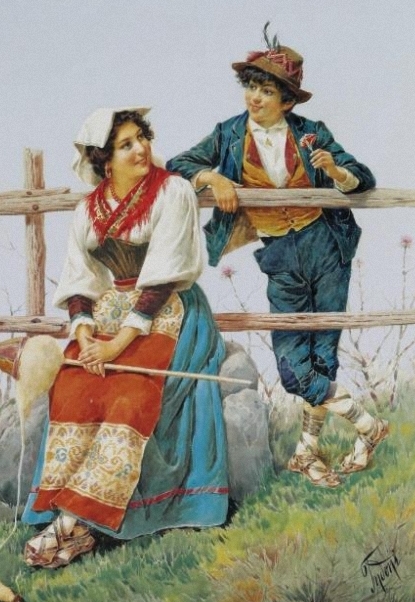 Италия.
Женский костюм:Главные элементы традиционного женского народного костюма: - Рубаха "камичиа"; - Длинная широкая юбка "гонна"; - Передник "грем-биуле" обычно ярких расцветок;- Головной платок, фаццолетто.  В деревнях мужчины и женщины также носили шейные платки. 
Мужской костюм составляют:- Короткие штаны "панталоны;                    - Белая, нередко вышитая рубашка; - Короткая куртка "джакка" или безрукавка "панчотто". Наиболее характерные мужские головные уборы:  Шляпа, Коппола сицилийская кепка, Мешкообразный берет.
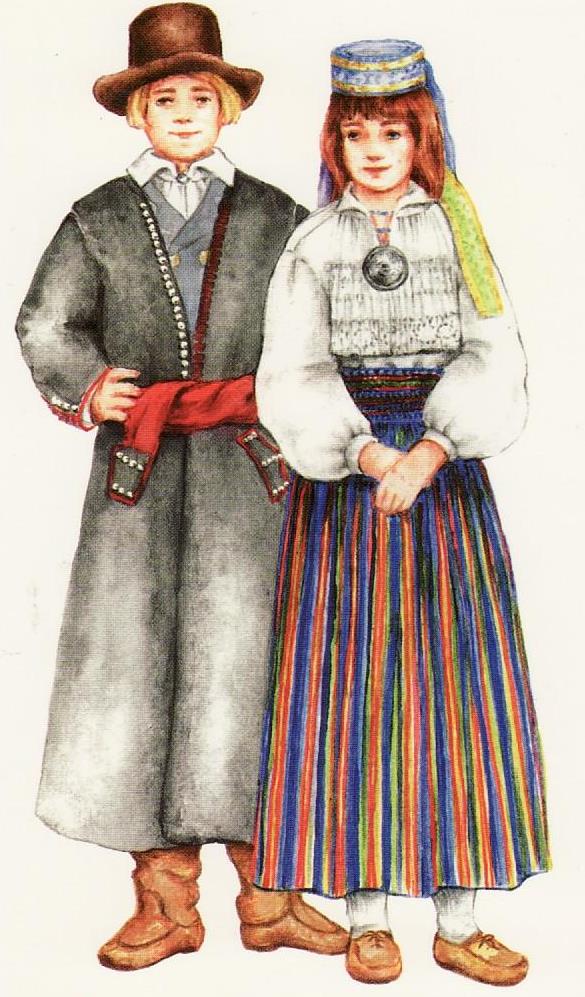 Франция.

Женский костюм состоит из широкой юбки,, а также кофты с длинными рукавами. Обязательный элемент – светлый передник.Традиционным головным убором считается чепец, поверх которого можно надеть шляпу или платок.
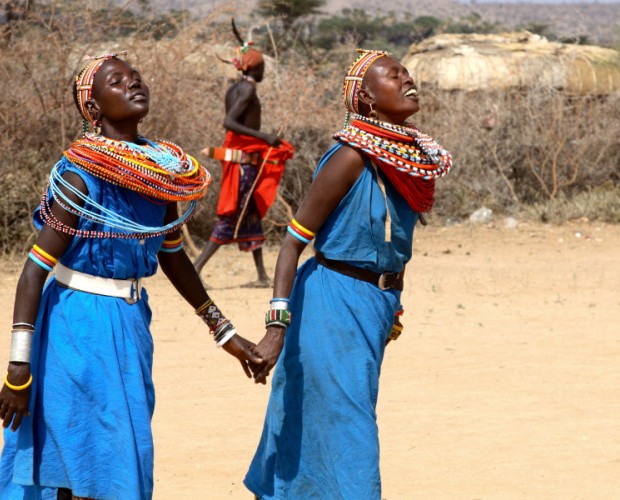 Ангола.

Африканский народный костюм "Длогиба".  Длогиба - обычно тёмно-синего цвета, сиреневого или белого, украшенный ручной вышивкой.
Австрия.

Широкие тяжелые юбки, изготовляемые из домотканного сукна или шерсти, со множеством складок. Очень короткая кофта, иногда на лямках или платье.
Мужской костюм. Основные его части - белая рубаха с отложным воротом и широкими рукавами, заправляемая в синие узкие штаны.
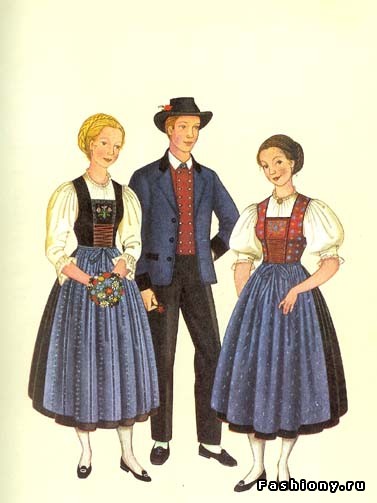 Египет.

Основной одеждой мужчин с древности был передник — «схенти». Знатные египтяне Древнего царства носили узкие плащи, тигровые или леопардовые шкуры, которые накидывали на плечи. Египтянки носили «калазирис» — длинную полотняную, рубашку на бретелях, доходившую до самых.
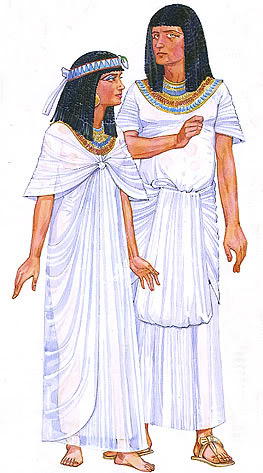 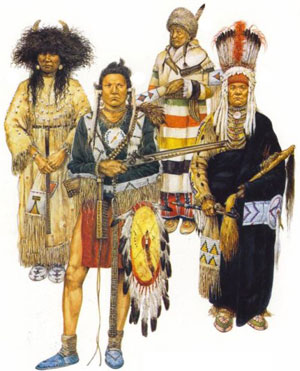 Северная Америка.

Женщины обычно носили либо кожаные рубаху и юбку, либо рубаху-платье и ноговицы.  Мужчины носили короткие штаны и ходили с обнаженным торсом,          в холод или дождь они использовали покрывало, напоминавшее плащ-накидку.
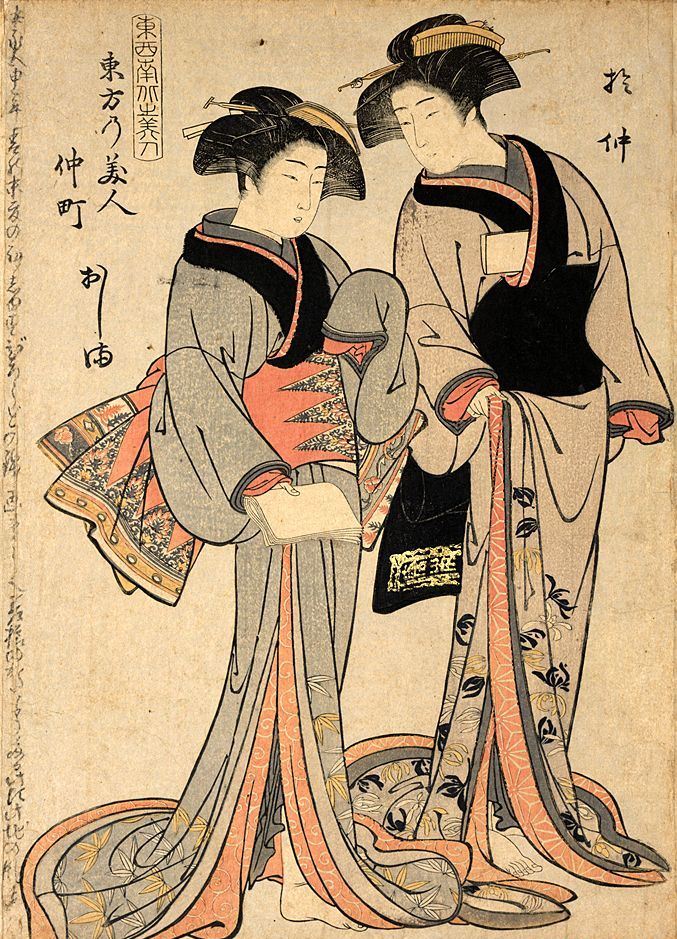 Япония.
Японское кимоно - это элегантная вещь, которая требует особого искусства как при создании, так и в ношении.  Дзори — вид национальной обуви. Сандалии без каблука, но с утолщением к пятке. Придерживаются на ногах ремешками, проходящими между большим и вторым пальцами.
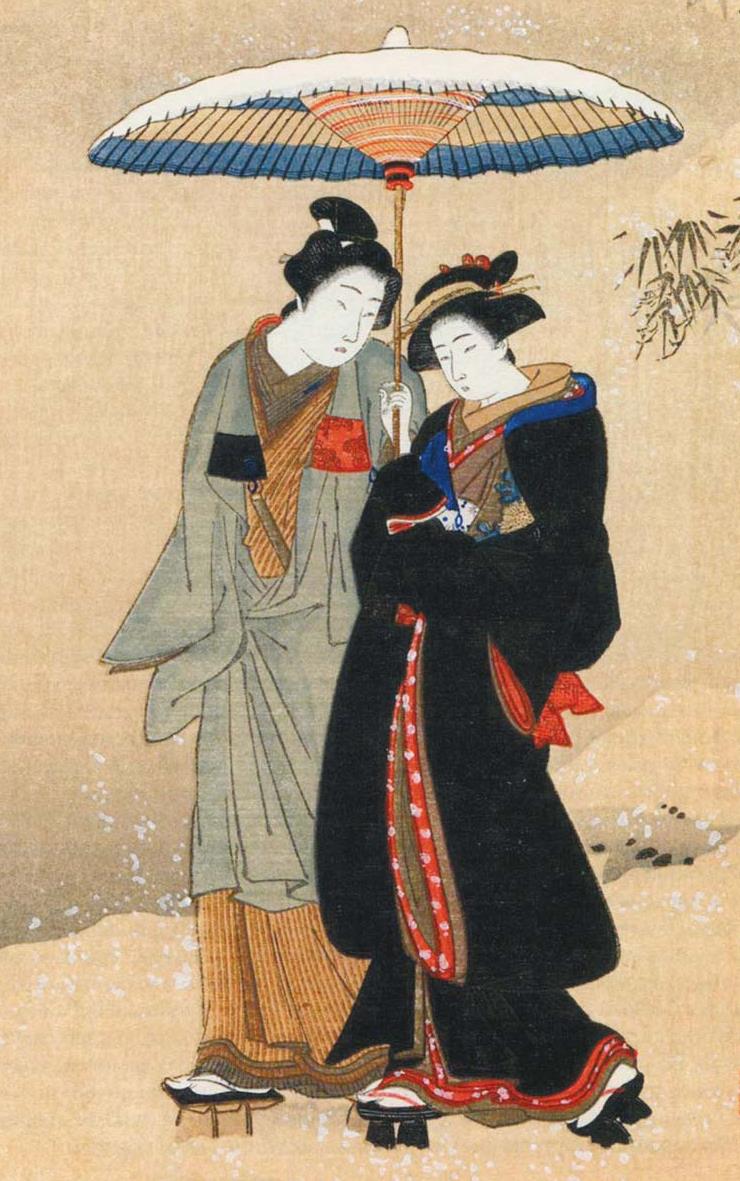 Китай.
Основой китайского костюма (мужского и женского) были длинные штаны и свободная распашная кофта или халат с запахом слева направо и тесемочной завязкой. Характерные виды китайской обуви — легкие туфли из ткани, пеньки, соломы на толстой подошве из многослойной проклеенной бумаги или ткани.